Fishing for answers:
Offshore opportunities 
in volcano science
Matt Haney
AVO/USGS
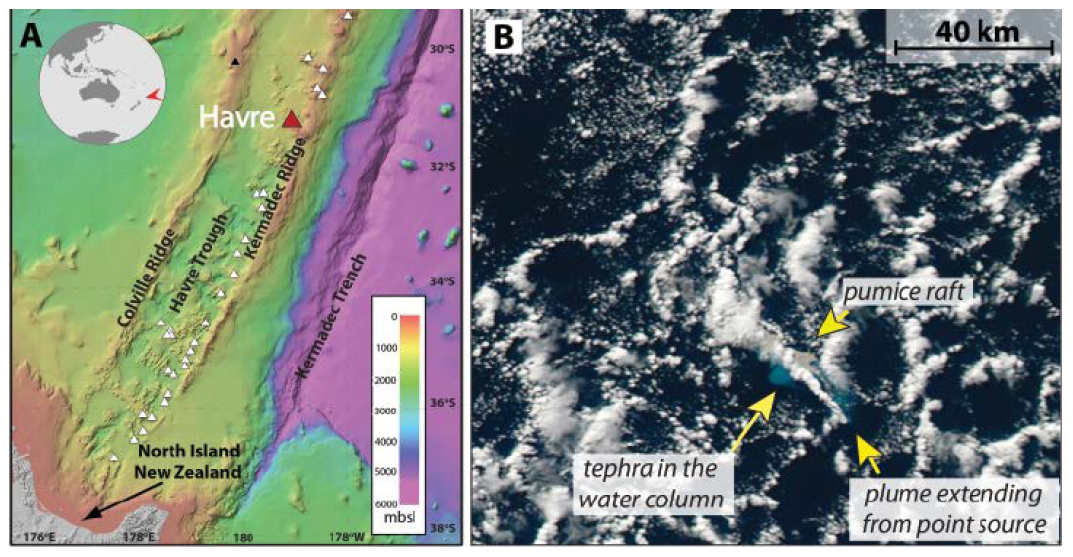 Havre eruption
Carey et al. EOS (2014)
Jutzeler et al. Nature 
Comm. (2014)
Initially detected by a passenger on transoceanic flight
Eruption occurred at great depth, > 700 mbsl
Produced 100’s km2 of pumice rafts within 1 day
No international organization warns of dispersal from submarine erupted products
Submarine arc volcanism not as well understood as its mid-ocean ridge counterpart
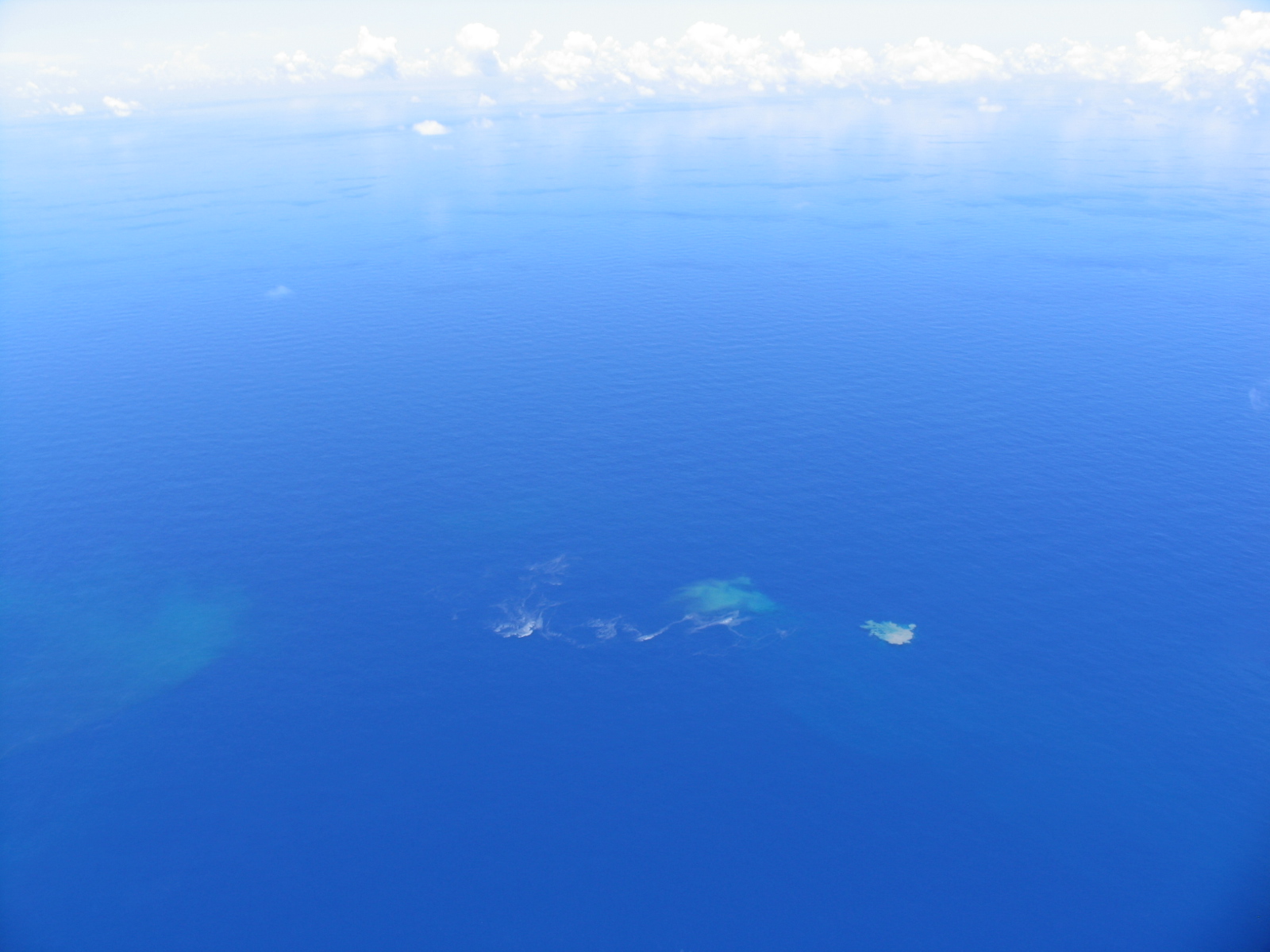 Submarine arc volcanism in the Pacific
South Sarigan Volcano
Ahyi Volcano
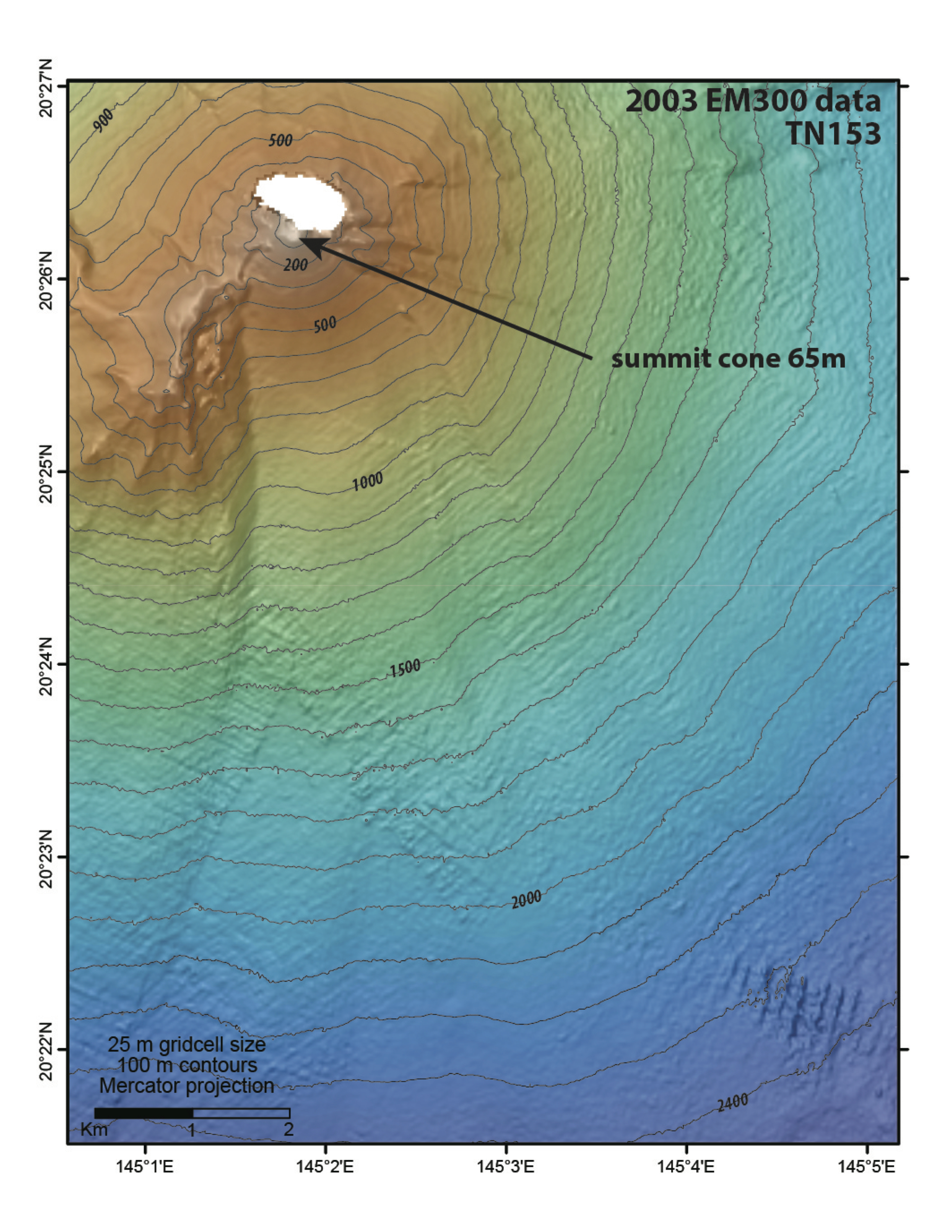 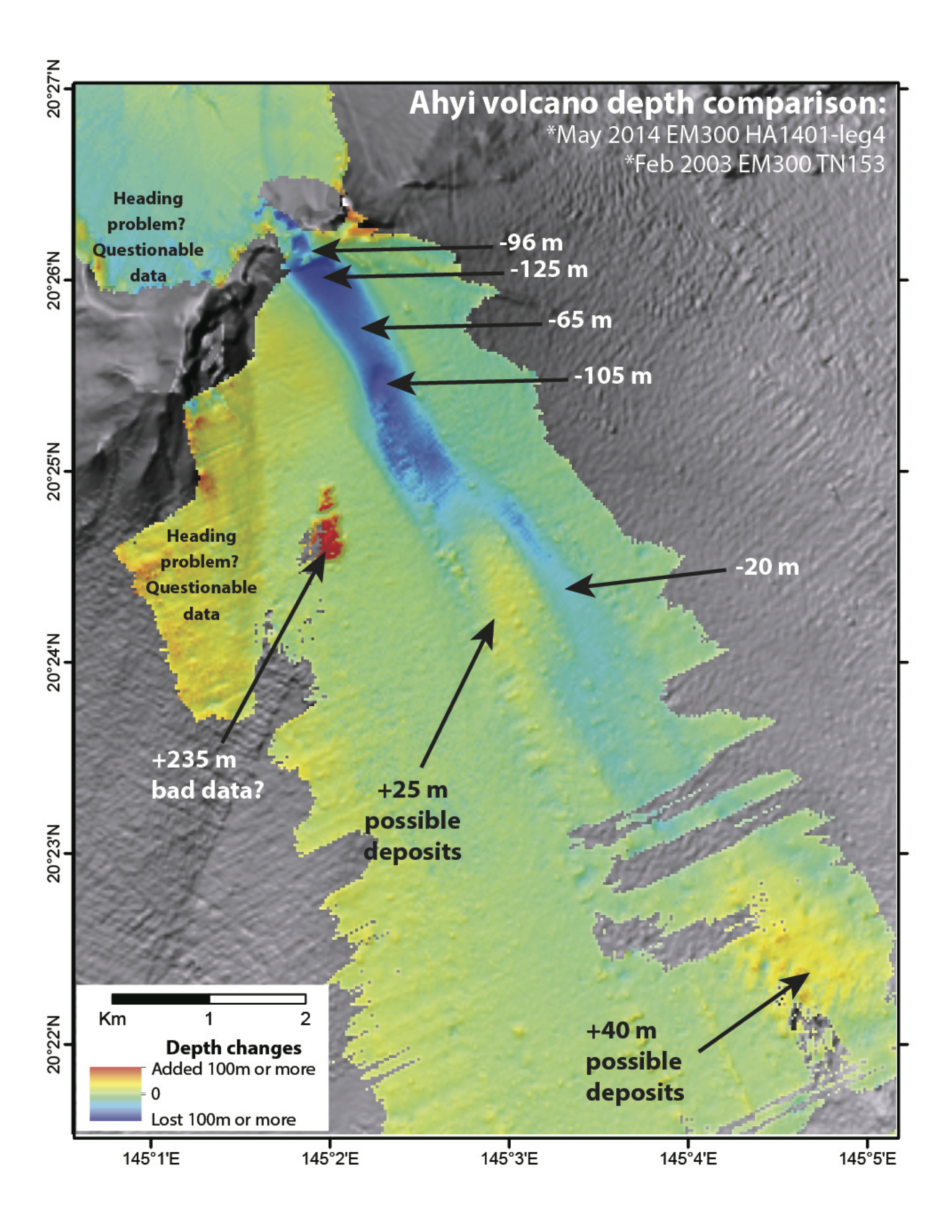 Only 2 
submarine arc eruptions extensively observed:
- NW Rota
- West Mata
Ocean drilling and dredging
at volcanoes
Marine Magnetotellurics (MT)
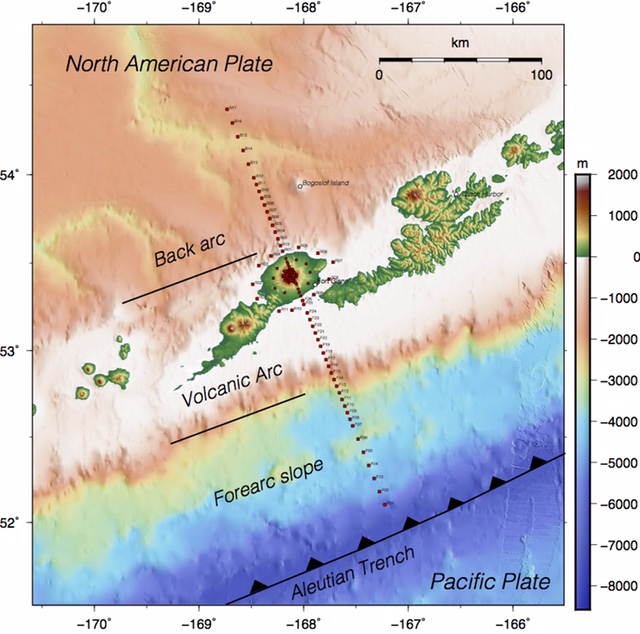 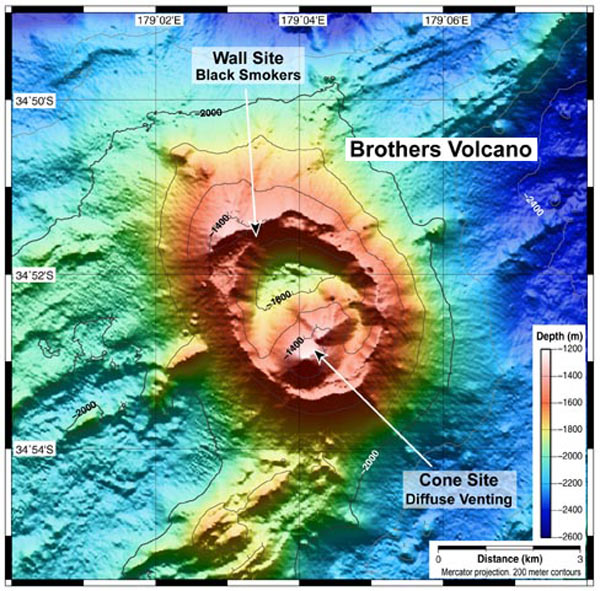 IODP 376
de Ronde et al.
Kerry Key (Scripps)
Ninfa Bennington 
(Univ. Wisc.)
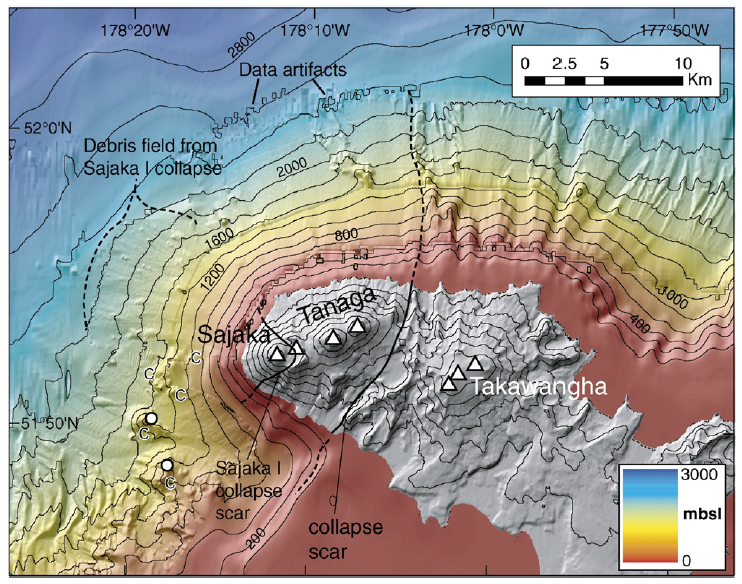 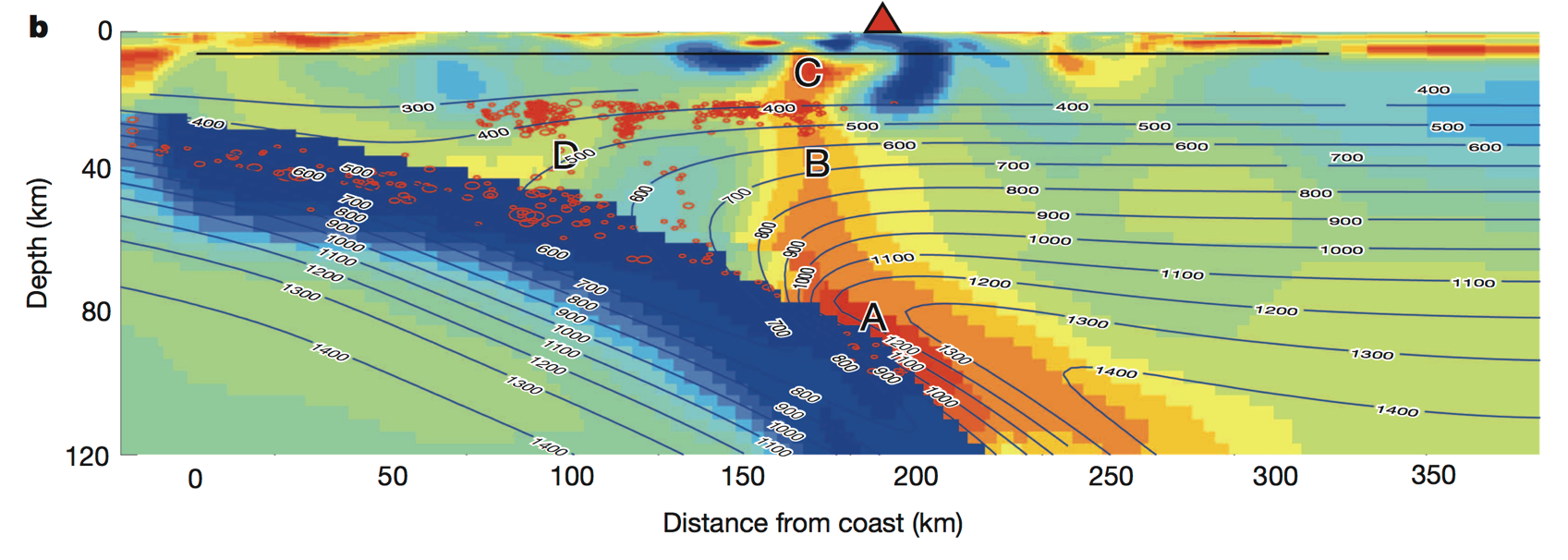 McGary et al. 
Nature (2014)
Coombs et al. 
EPSL (2007)
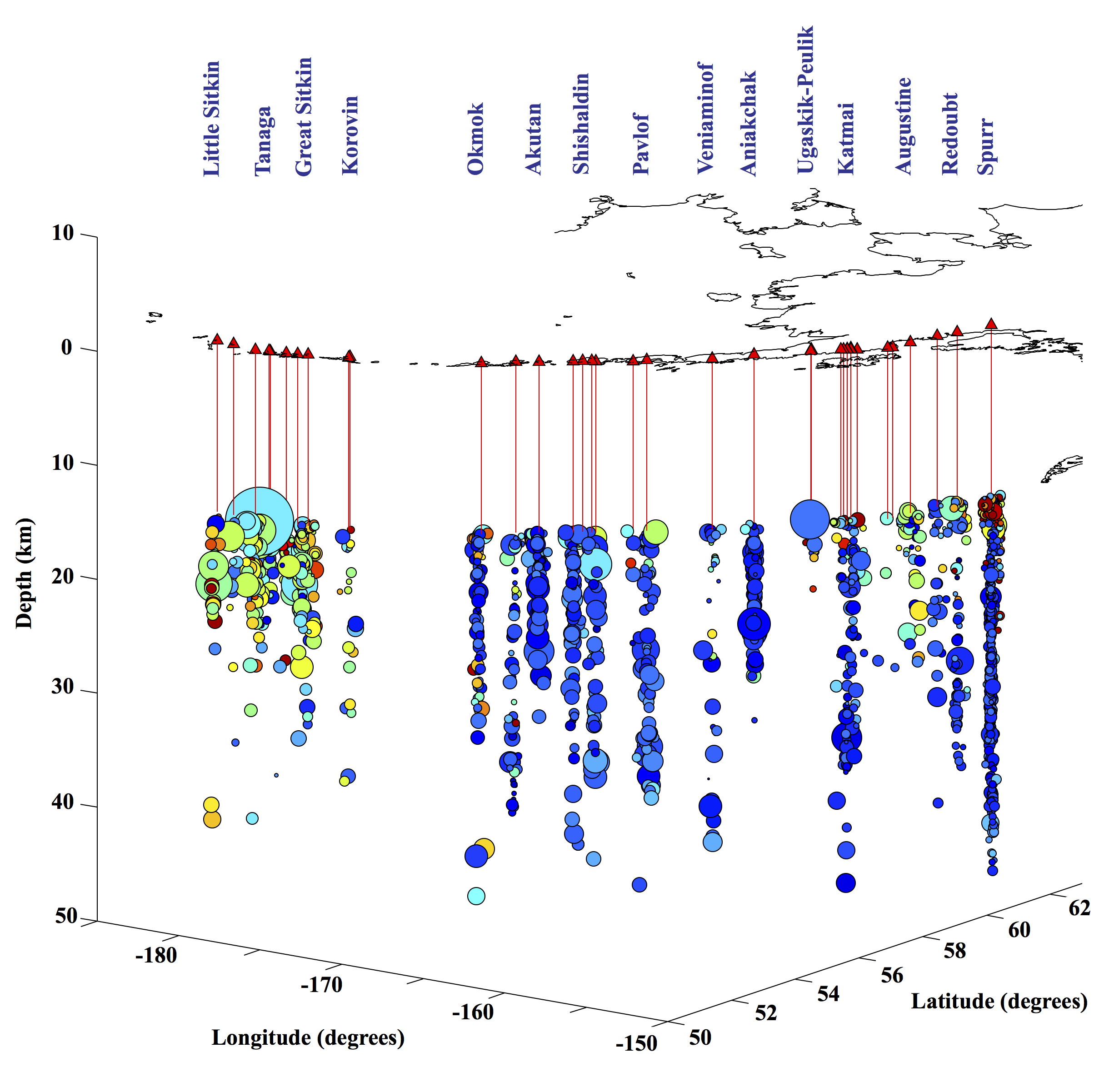 Volcano 
seismicity in the mid-to-lower crust
Wider aperture needed 
to constrain and image
the deep roots 
of volcanoes
Ketner et al. 
AGU (2013)
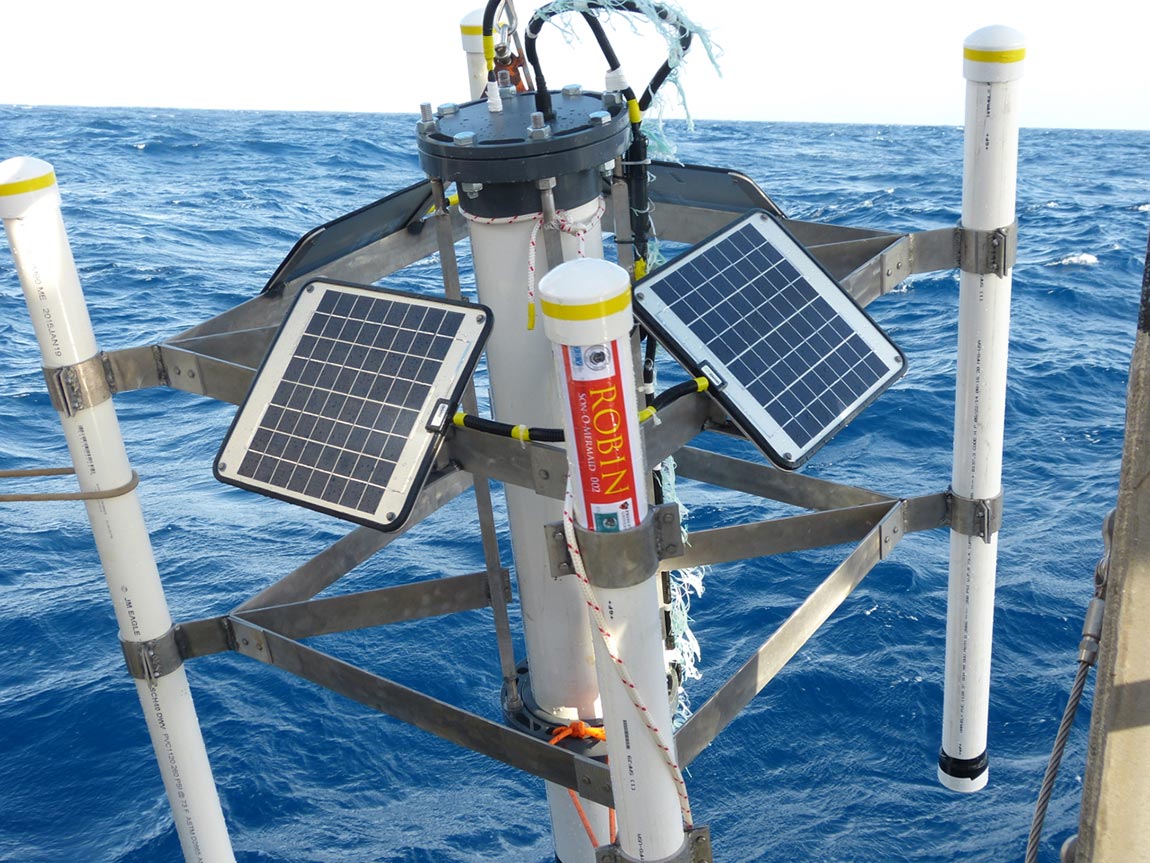 Acoustic seagliders remotely piloted from shore for months-long deployments
Real time processors onboard for detection
Other options: hydrophones w/acoustic modems, Mermaids, and cabled systems
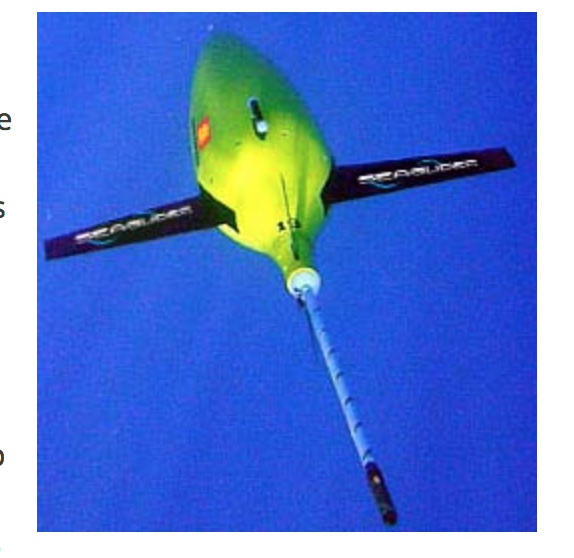 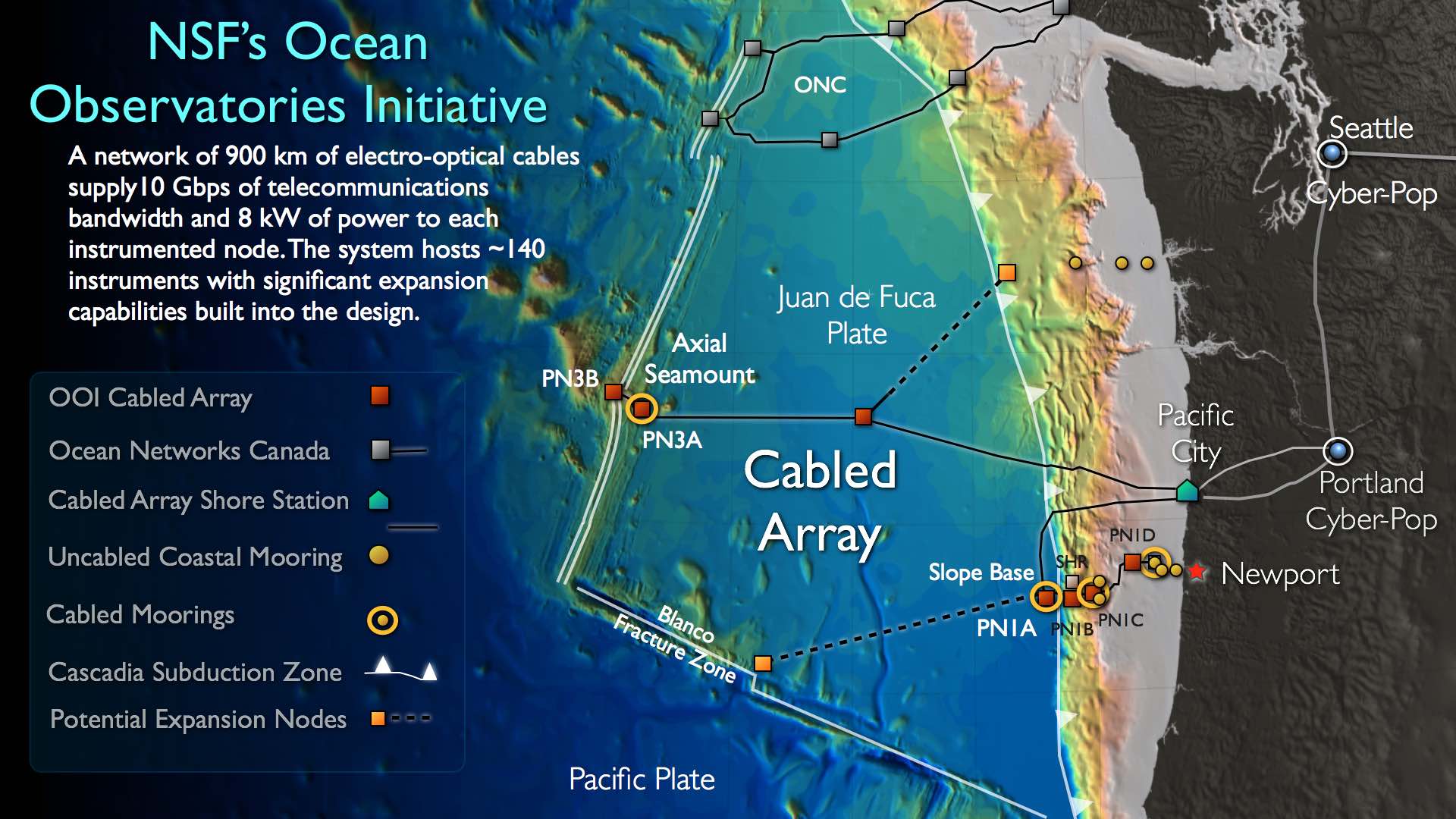 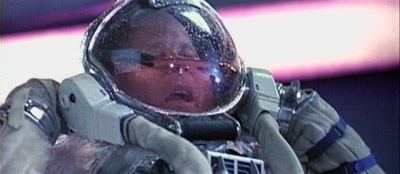 Into the abyss …
[Speaker Notes: • Axial Seamount is now part of a cabled observatory providing real-time monitoring data to shore.]